TiếT 42 – bài 20: nước đại việt thời lê sơ
Iii – Tình hình văn hóa, giáo dục
KHỞI ĐỘNG
Đây là đâu?
Được xây dựng vào năm 1070. Dưới thời vua Lý Thánh Tông.
Là nơi thờ cúng Khổng Tử.
Nằm ở khu vực quận Đống Đa, Hà Nội. Ngay giữa 4 phố chính gồm Nguyễn Thái Học, Tôn Đức Thắng, Văn Miếu và Quốc Tử Giám
THỜI GIAN
60
59
58
57
56
55
54
53
52
51
50
49
48
47
46
45
44
43
42
41
40
39
38
37
36
35
34
33
32
31
30
29
28
27
26
25
24
23
22
21
20
19
18
17
16
15
14
13
12
10
09
08
07
06
05
04
03
02
01
00
ĐÁP ÁN
VĂN MIẾU – QUỐC TỬ GIÁM
1. TÌNH HÌNH GIÁO DỤC VÀ KHOA CỬ
Nhà nước đã quan tâm phát triển giáo dục như thế nào?
+ Dựng lại Quốc Tử Giám, mở nhiều trường học ở các đạo, phủ. 
+ Tuyển chọn người tài giỏi có đạo đức để làm thầy giáo.
Để khuyến khích học tập và kén chọn nhân tài, nhà Lê đã có biện pháp gì?
Nhà nước có nhiều hình thức khuyến khích, động viên mọi người học tập, thi cử như lập bia khắc tên những người đỗ tiến sĩ vào bia đá, những người đỗ cao đều được bổ dụng làm quan.
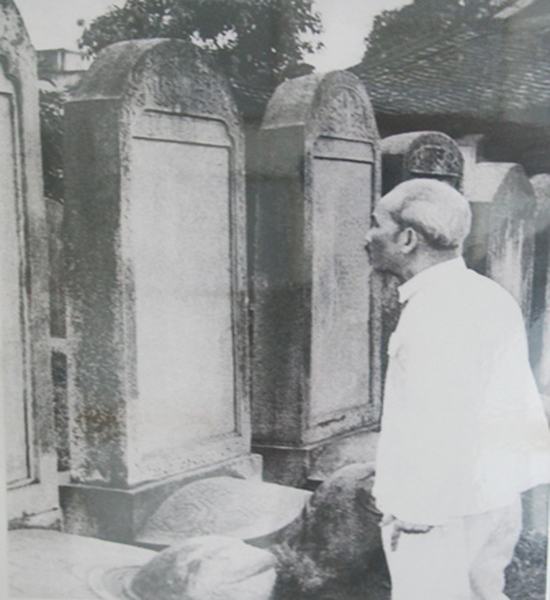 Bia tiến sĩ trong khuôn viên
 Văn Miếu – Quốc Tử Giám
Bác Hồ thăm Văn Miếu
“...Hiền tài là nguyên khí của quốc gia, nguyên khí thịnh thì thế nước mạnh mà hưng thịnh, nguyên khí suy thì thế nước yếu mà thấp hèn. Vì thế các bậc đế vương thánh minh không đời nào không coi việc giáo dục nhân tài, kén chọn kẻ sĩ, vun trồng nguyên khí quốc gia làm công việc cần thiết...”
- Thân Nhân Trung -
Bia đề danh các tiến sĩ khoa thi Nhâm Tuất năm 1442.
Em có nhận xét gì về tình hình thi cử, giáo dục thời Lê sơ?
1. TÌNH HÌNH GIÁO DỤC VÀ KHOA CỬ
Dựng lại Quốc Tử Giám, mở nhiều trường học ở các đạo, phủ. 
 Tuyển chọn người tài giỏi có đạo đức để làm thầy giáo. 
 Nho giáo chiếm địa vị độc tôn.  
Thi cử chặt chẽ: Qua 3 kì thi.  
  Giáo dục, thi cử thời Lê rất phát triển quy củ, và chặt chẽ.
2. VĂN HỌC, KHOA HỌC, NGHỆ THUẬT
THẢO LUẬN NHÓM
5 PHÚT
NHÓM 1:
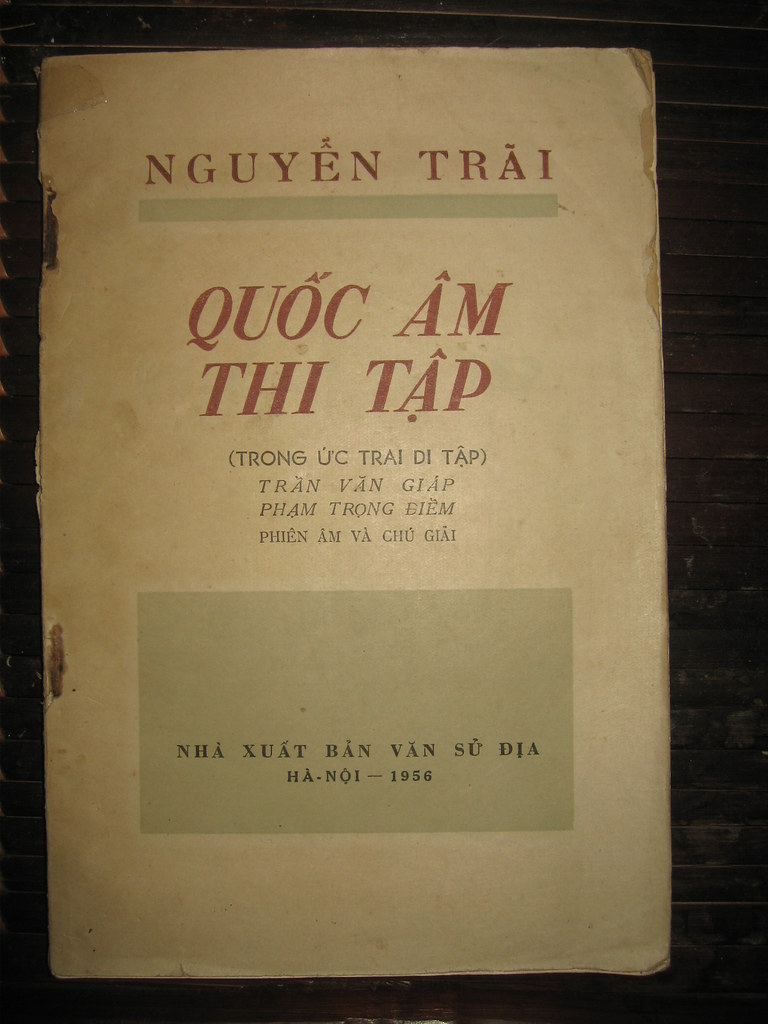 Hồng Đức quốc âm thi tập và Quốc âm thi tập được dịch sang chữ Quốc ngữ
NHÓM 2:
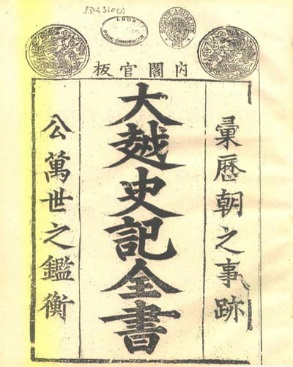 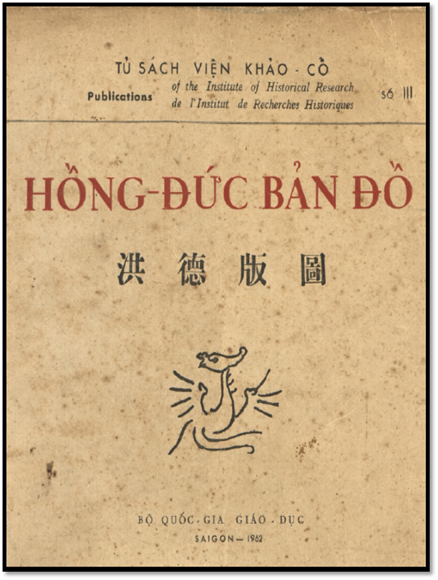 Bản đồ thành Đông Kinh được vẽ trong Hồng Đức bản đồ
NHÓM 3:
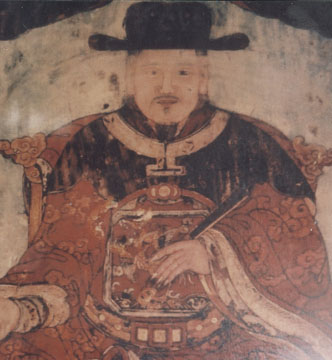 Nghệ thuật sân khấu như ca, múa, nhạc, chèo, tuồng được phục hồi nhanh chóng và phát triển, nhất là chèo, tuồng. Lương Thế Vinh đã biên soạn bộ “Hí phường phả lục” nêu nguyên tắc biểu diễn hát, múa…
Lương Thế Vinh
(1442–1496)
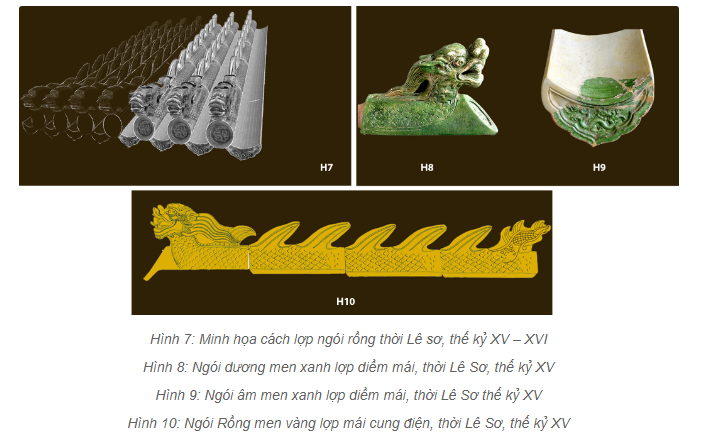 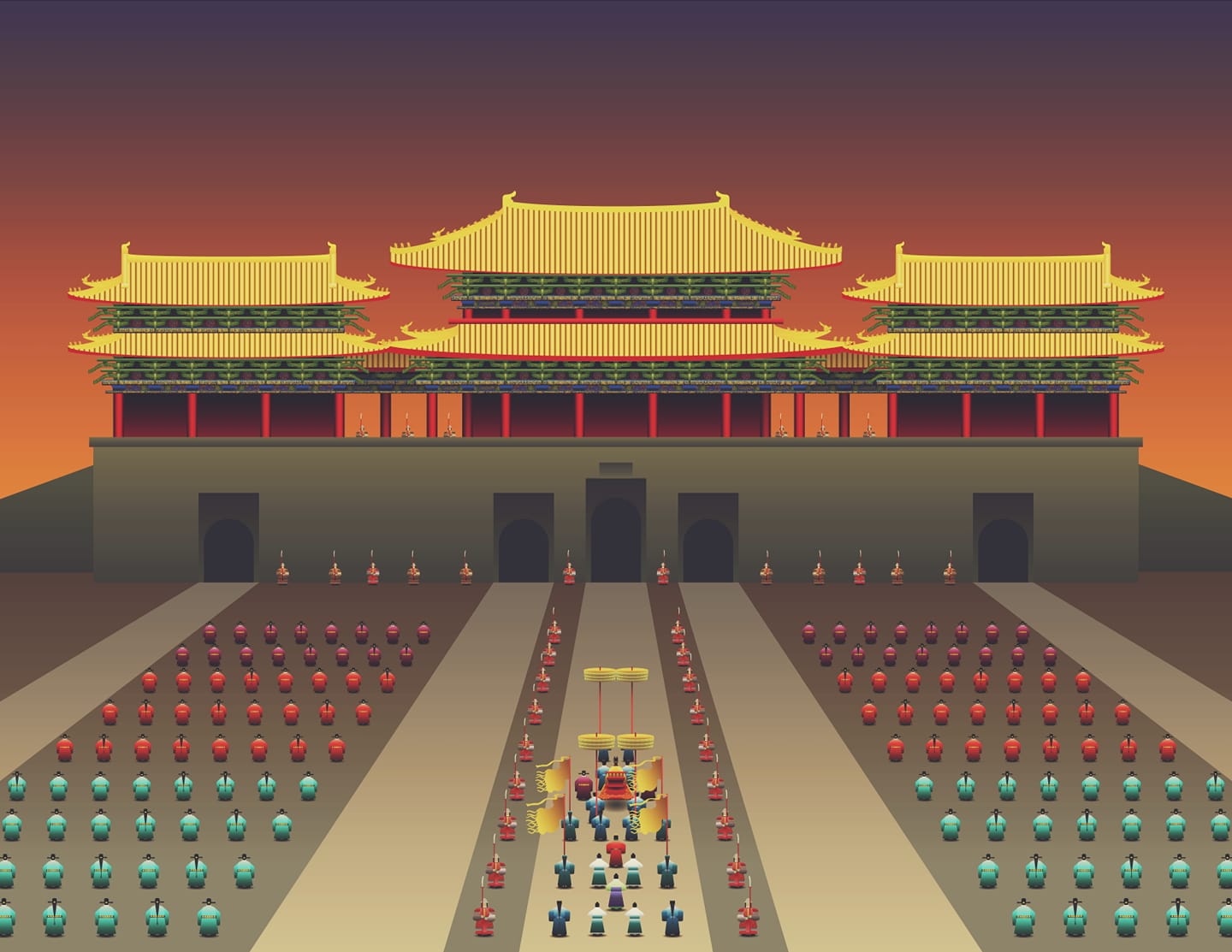 CỦNG CỐ
Nhà Lê đã quan tâm tới việc phát triển giáo dục và khoa cử như thế nào? Hãy khoanh tròn vào câu trả lời em cho là đúng?
A. Nhà nước quan tâm tới việc đào tạo nhân tài.
B. Lấy việc giáo dục – khoa cử làm điều kiện tuyển dụng nhân tài.
C. Nhà nước cho dịch sách chữ Hán ra chữ Nôm để dạy học.
D. Khắc tên những người đỗ tiến sĩ vào bia đá đặt ở Quốc Tử Giám.
E. Chăm lo đào tạo con em quan lại, quý tộc.
CỦNG CỐ
Thời Lê sơ (1428-1527) đã tổ chức được mấy khoa thi tiến sĩ? Lựa chọn bao nhiêu người làm trạng nguyên?
A. 12 khoa thi, chọn được 26 trạng nguyên
B. 22 khoa thi, chọn được 29 trạng nguyên
C. 26 khoa thi, chọn được 20 trạng nguyên
D. 30 khoa thi, chọn được 40 trạng nguyên